Chapter -2Introduction to HADOOP
1
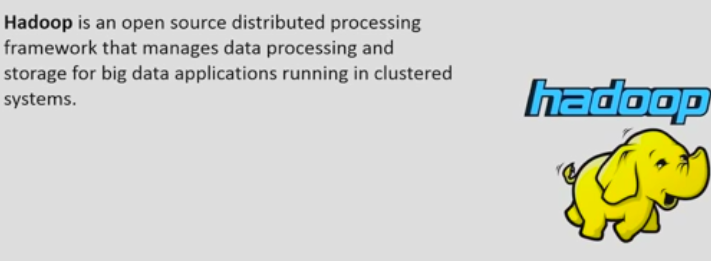 4/29/2020
Dr vasu pinnti                                                 ICT
contents
2
What is Hadoop 
A Brief History of Hadoop
Difference between RDBMS and Hadoop
Hadoop cluster 
Hadoop EcoSystem projects
Hadoop distributions
4/29/2020
Dr vasu pinnti                                                 ICT
What is Hadoop
3
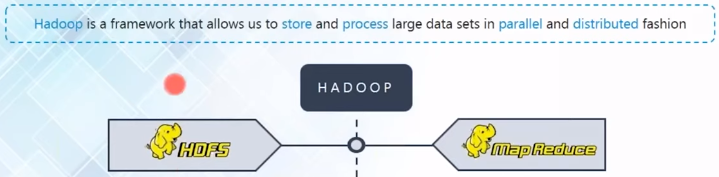 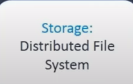 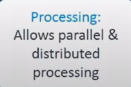 4/29/2020
Dr vasu pinnti                                                 ICT
What is Hadoop
4
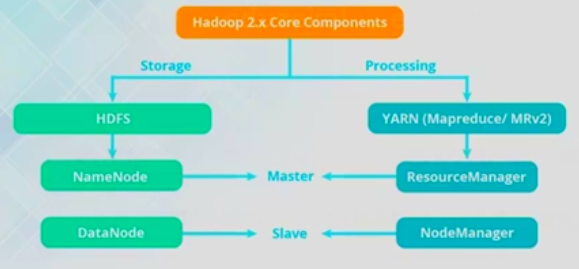 4/29/2020
Dr vasu pinnti                                                 ICT
A Brief History of Hadoop
5
Hadoop was created by Doug Cutting, the creator of Apache Lucene, the widely used text search library.
Hadoop has its origins in Apache Nutch, an open source web search engine, itself a part of the Lucene project.
2004—Initial versions of what is now Hadoop Distributed Filesystem and MapReduce implemented by Doug Cutting and Mike Cafarella.
4/29/2020
Dr vasu pinnti                                                 ICT
RDBMS vs HADOOP
6
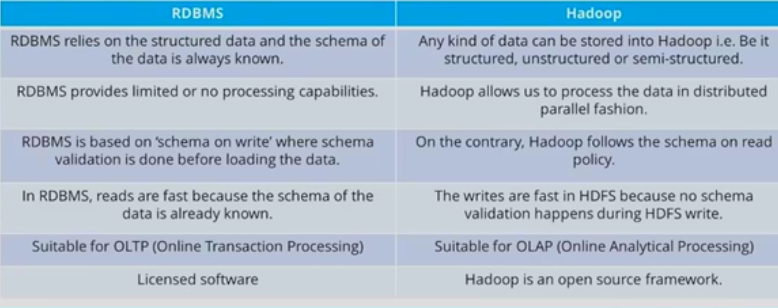 4/29/2020
Dr vasu pinnti                                                 ICT
Hadoop cluster
7
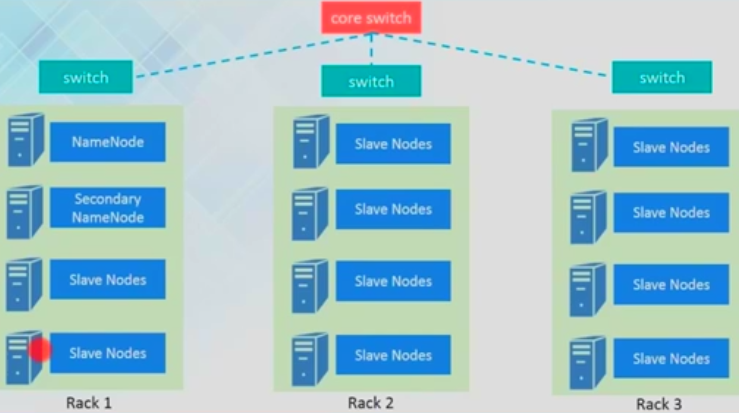 4/29/2020
Dr vasu pinnti                                                 ICT
Hadoop cluster modes
8
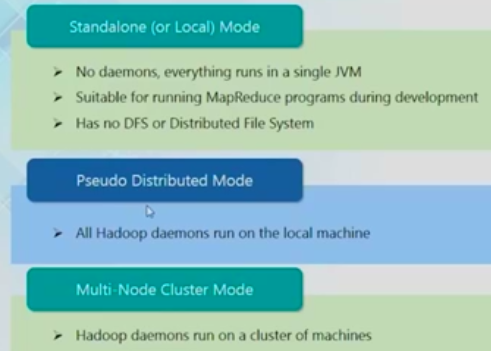 4/29/2020
Dr vasu pinnti                                                 ICT
HADOOP Eco System/ Architecture
9
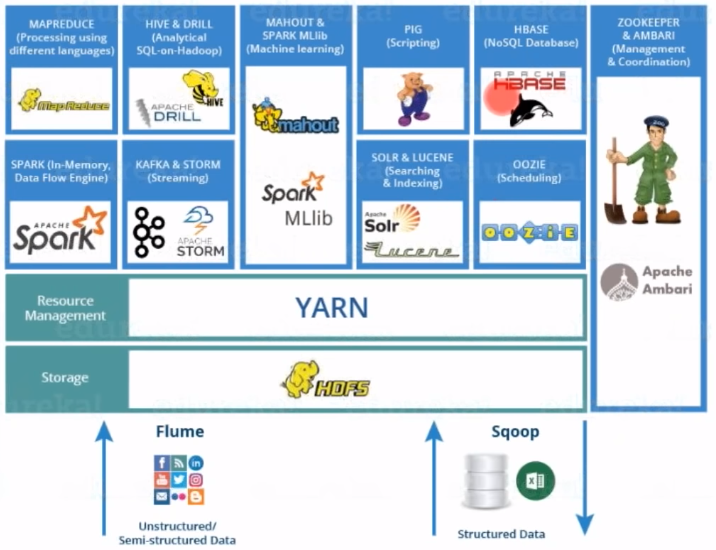 4/29/2020
Dr vasu pinnti                                                 ICT
HADOOP projects
10
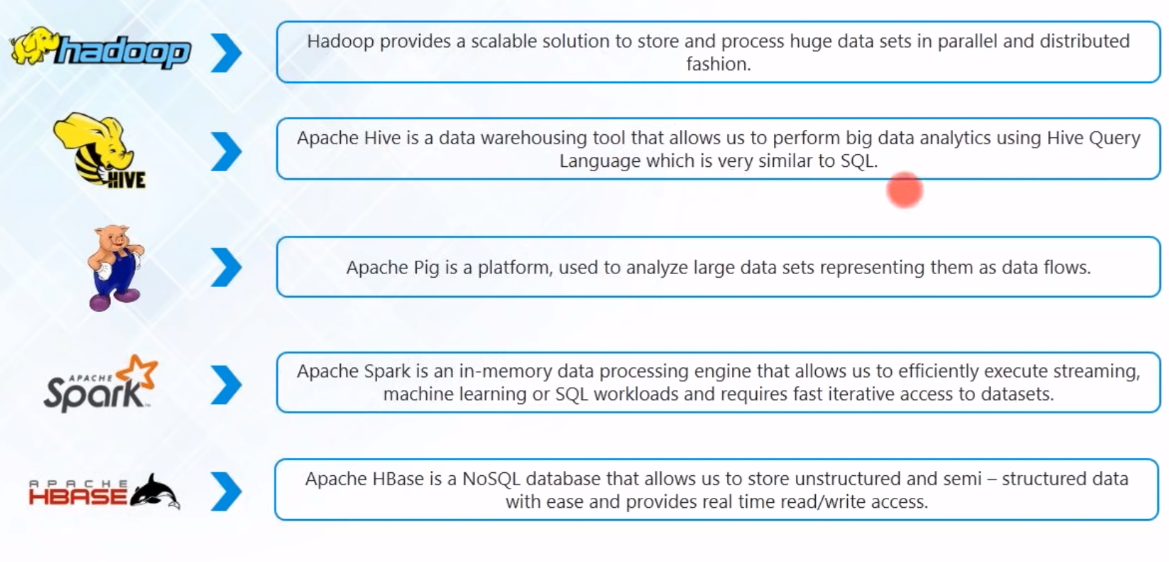 4/29/2020
Dr vasu pinnti                                                 ICT
APACHE FLUME
11
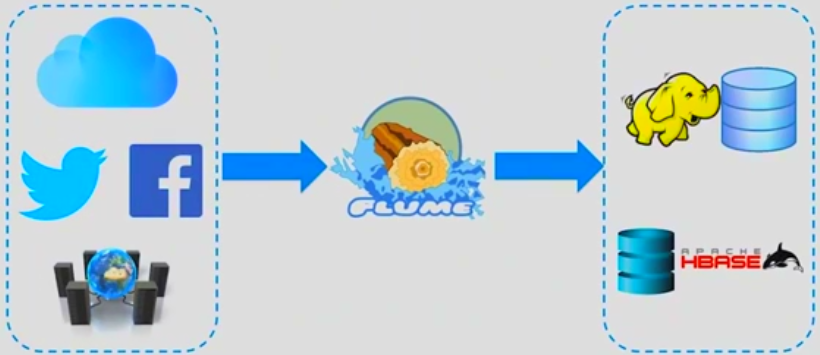 4/29/2020
Dr vasu pinnti                                                 ICT
APACHE FLUME
12
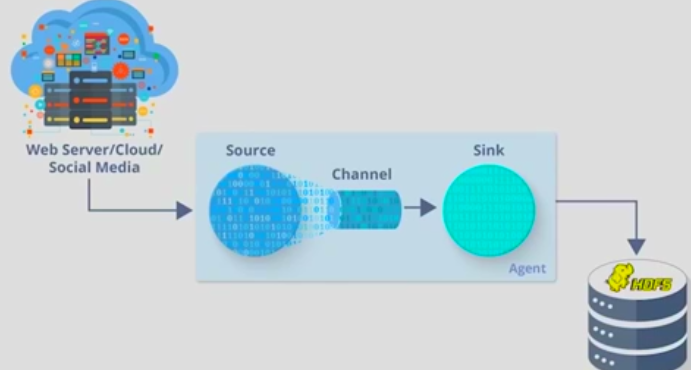 4/29/2020
Dr vasu pinnti                                                 ICT
SQOOP[SQL+HADOOP]
13
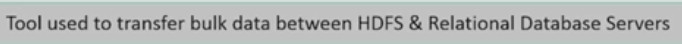 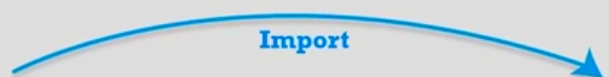 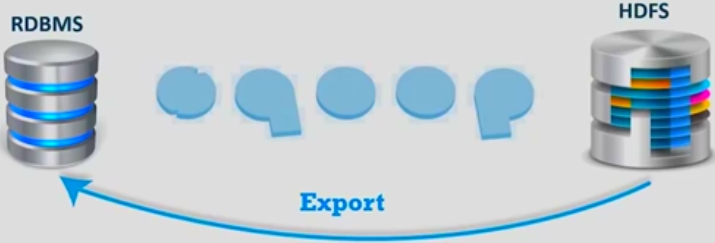 4/29/2020
Dr vasu pinnti                                                 ICT
APACHE PIG
14
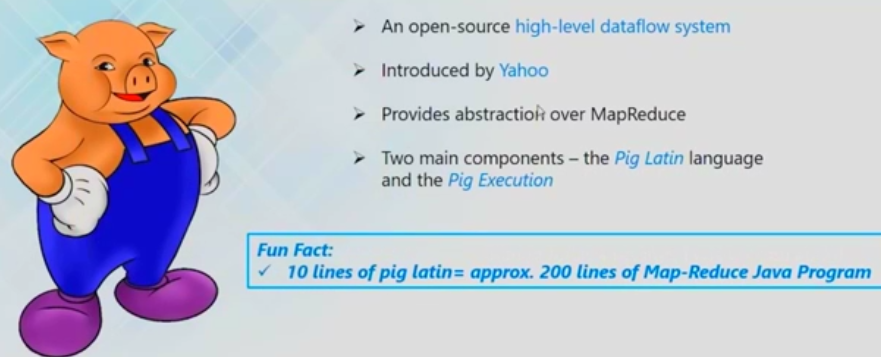 4/29/2020
Dr vasu pinnti                                                 ICT
APACHE PIG
15
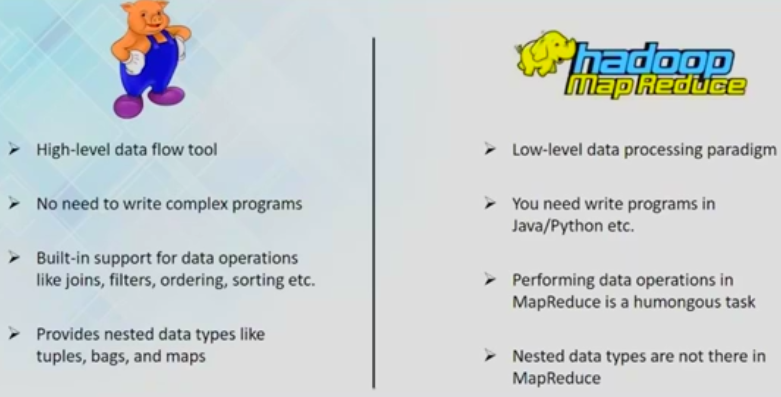 4/29/2020
Dr vasu pinnti                                                 ICT
APACHE PIG
16
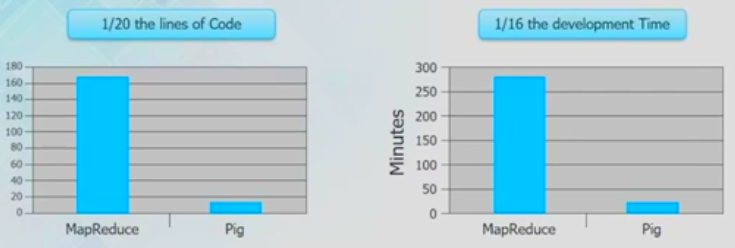 4/29/2020
Dr vasu pinnti                                                 ICT
APACHE HIVE
17
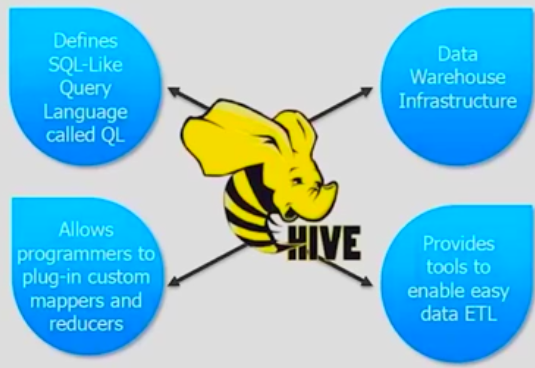 4/29/2020
Dr vasu pinnti                                                 ICT
APACHE HIVE
18
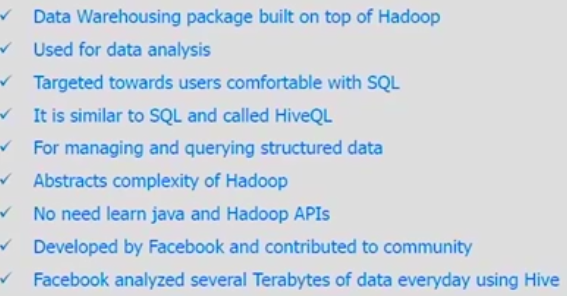 4/29/2020
Dr vasu pinnti                                                 ICT
APACHE HIVE
19
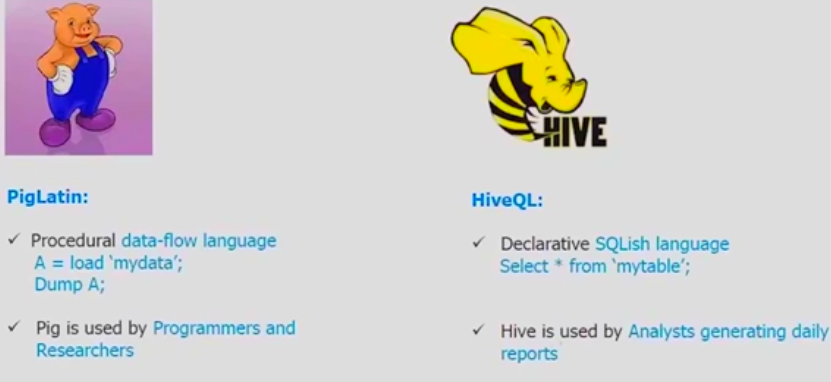 4/29/2020
Dr vasu pinnti                                                 ICT
APACHE HBASE
20
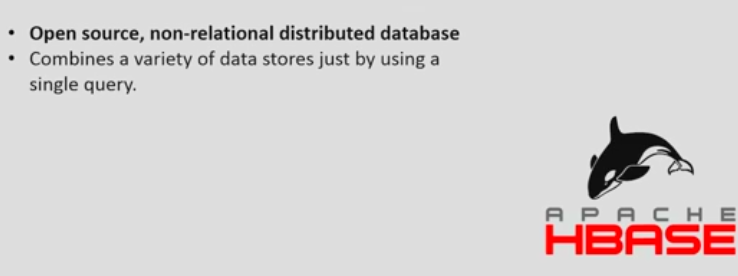 4/29/2020
Dr vasu pinnti                                                 ICT
HBASE
21
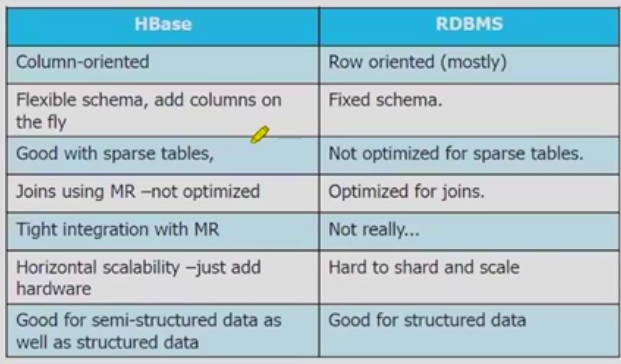 4/29/2020
Dr vasu pinnti                                                 ICT
NOSQL data bases
22
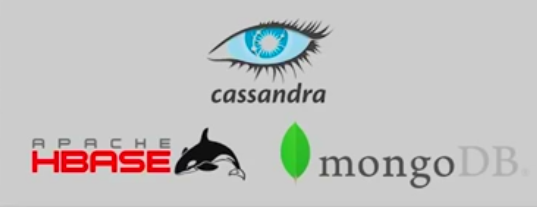 4/29/2020
Dr vasu pinnti                                                 ICT
APACHE SPARK
23
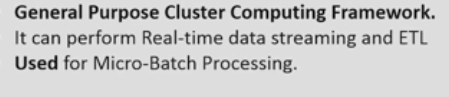 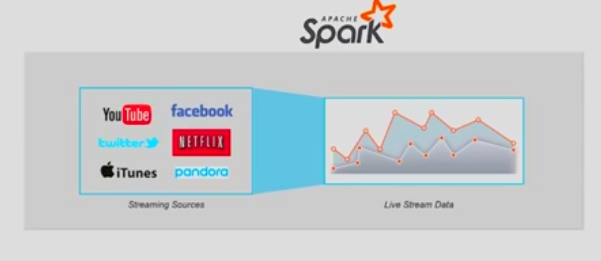 4/29/2020
Dr vasu pinnti                                                 ICT
ZOO KEEPER
24
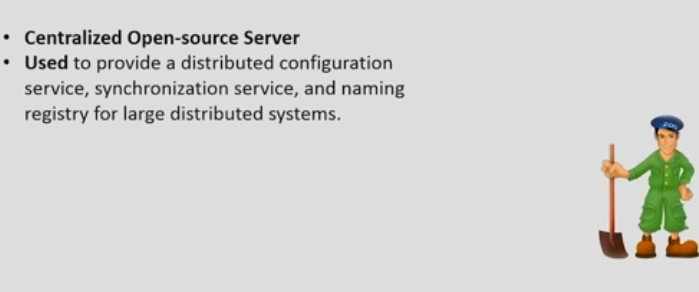 4/29/2020
Dr vasu pinnti                                                 ICT
OOZIE
25
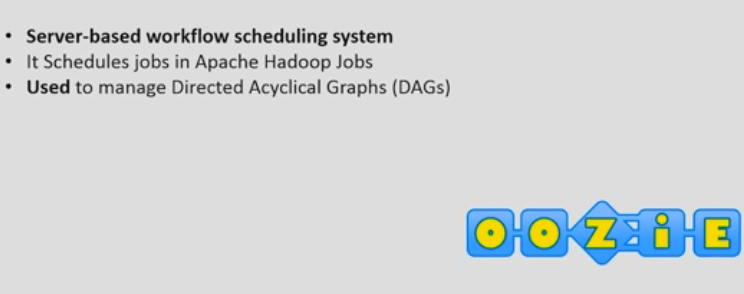 4/29/2020
Dr vasu pinnti                                                 ICT
APACHE DRILL
26
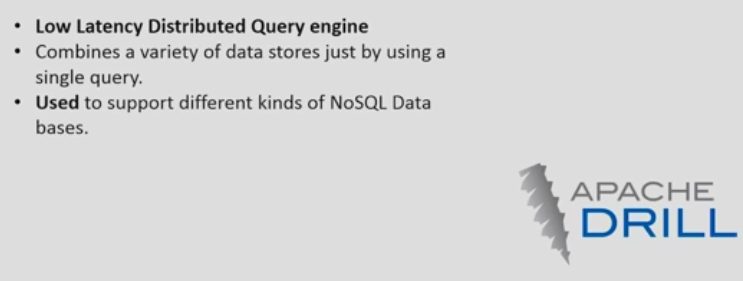 4/29/2020
Dr vasu pinnti                                                 ICT
APACHE KAFKA
27
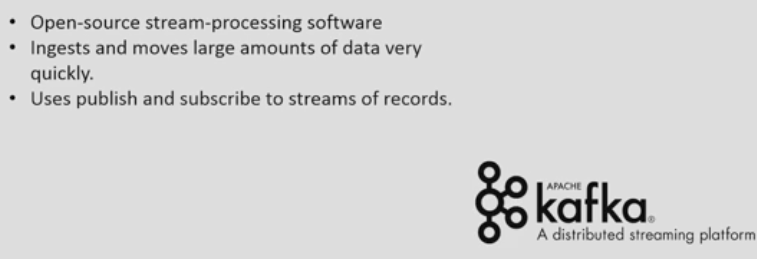 4/29/2020
Dr vasu pinnti                                                 ICT
APACHE MAHOUT
28
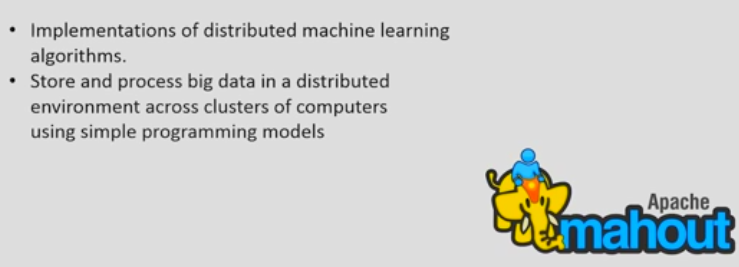 4/29/2020
Dr vasu pinnti                                                 ICT
SPARK MLib
29
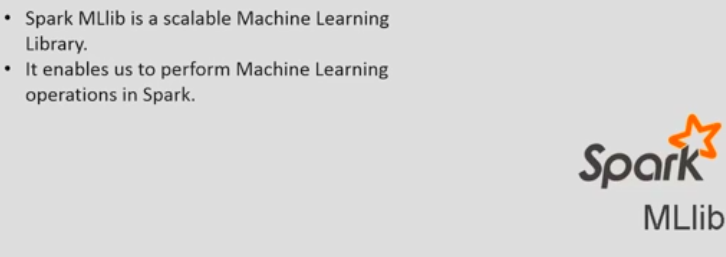 4/29/2020
Dr vasu pinnti                                                 ICT
Apache ambari
30
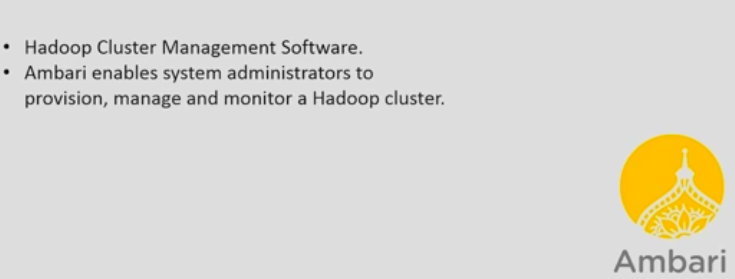 4/29/2020
Dr vasu pinnti                                                 ICT
Apache thrift
31
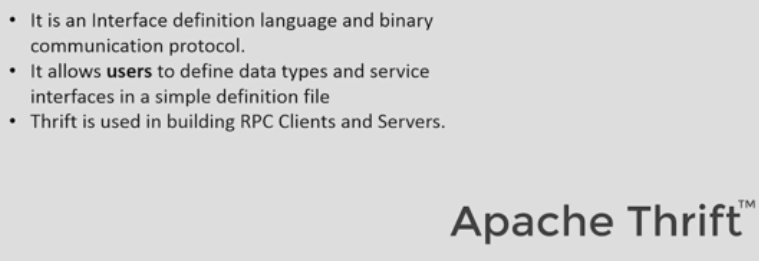 4/29/2020
Dr vasu pinnti                                                 ICT
HADOOP DISTRIBUTIONS
32
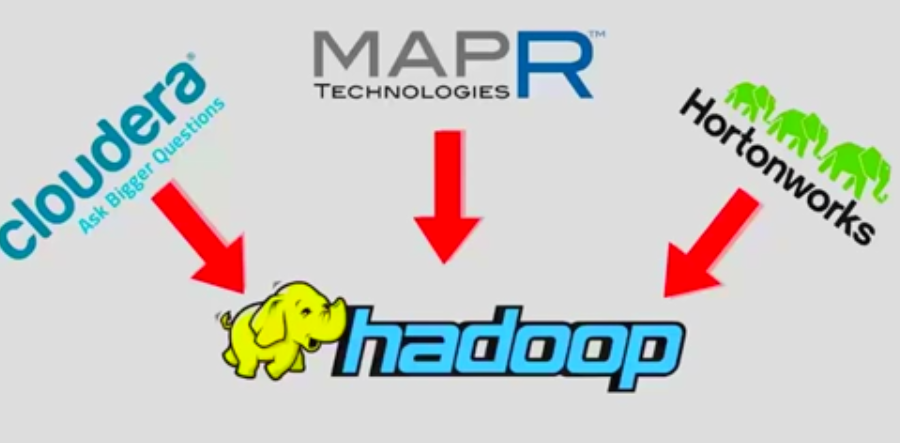 4/29/2020
Dr vasu pinnti                                                 ICT
HADOOP DISTRIBUTIONS
33
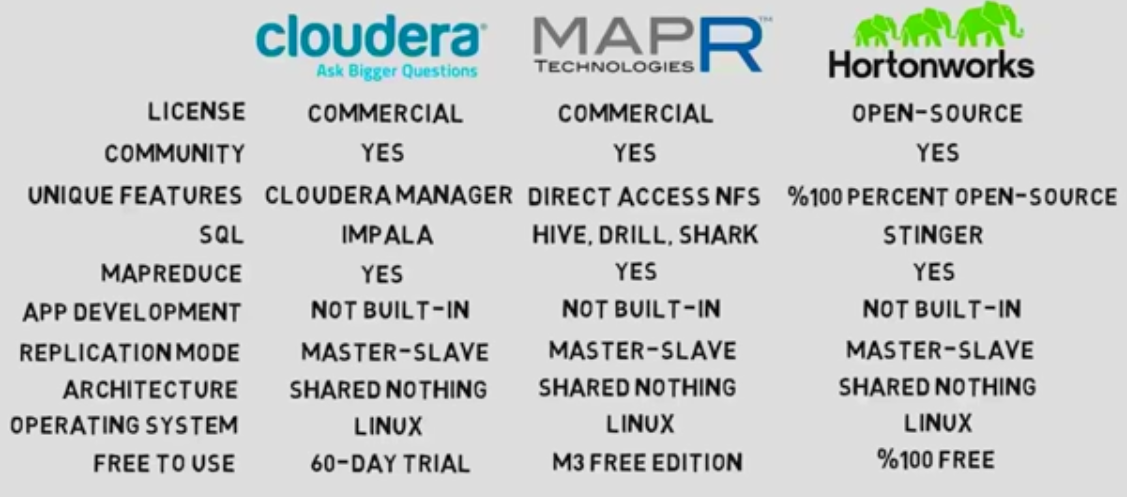 4/29/2020
Dr vasu pinnti                                                 ICT
Introduction to HADOOP
34
ANY QUESTIONS / DOUBTS
???
4/29/2020
Dr vasu pinnti                                                 ICT